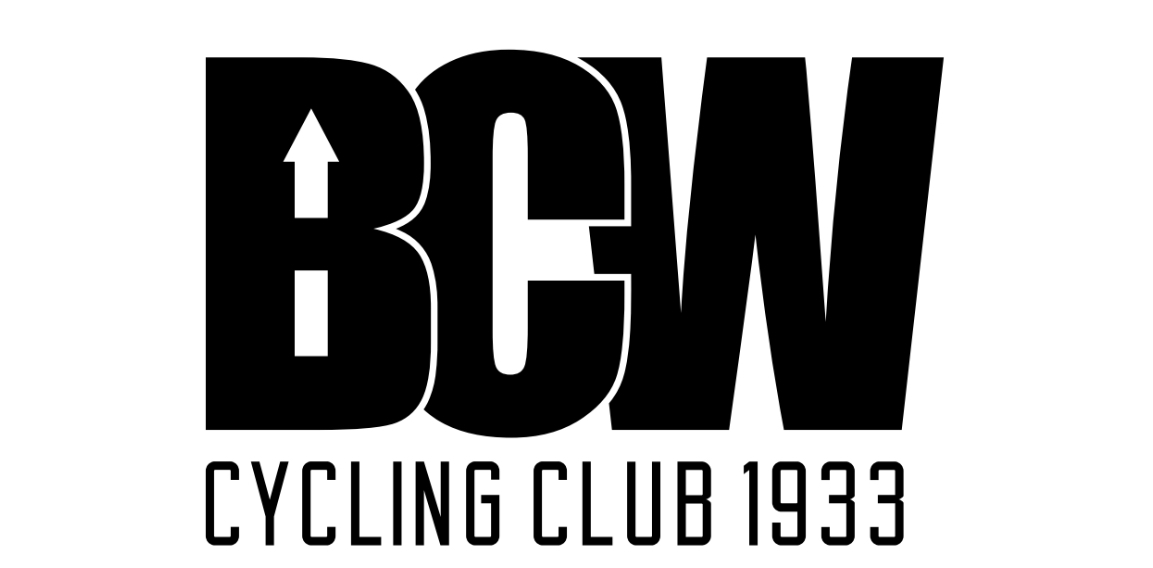 BARROW CENTRAL WHEELERS (NLTTA SPOCO)
Open 20.4 mile SPOCO Time Trial – L201RSunday 19th March 2023Event Start Time: 10:00am, with first rider off at 10:01am.Promoted for and on behalf of Cycling Time Trials under their Rules and Regulations. 
Primary Time Keeper: Mrs Tracy Moore. 
Assistant Time Keepers: Mr Peter McClure & Mr Andrew Sawyer.Event Secretary: James Hodgson.
Race Report:

A revised course from the famous L201 Torver GP sees the removal of the ‘Broughton village section’ and improved safety of all riders by starting and finishing from the picturesque town of Broughton-in-Furness instead. Riders benefitted from a flat roll-out to the main 650ft climb of the day at around the 4 mile mark.

Senior Female category was won by Christina Wiejak of Saint Piran in a time of 58:46 (4th overall), with the Espoir Male category being won by Edward Quick of Barrow Central Wheelers, in a time of 57:27 (3rd overall). Senior Male category was won by James Bailey of Barrow Central Wheelers, in a time of 59:07 (6th overall). 
Overall course winner was Veteran Male, David Powell in a blisteringly quick time of 51:49 (1st overall).

Thank you to all entrants for their support shown to our club and the event hosted – see you on the 23rd of April for our ‘Coast Road 21’ – L212.
James Hodgson – Barrow Central Wheelers Chairman.
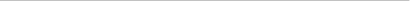 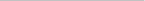 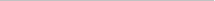 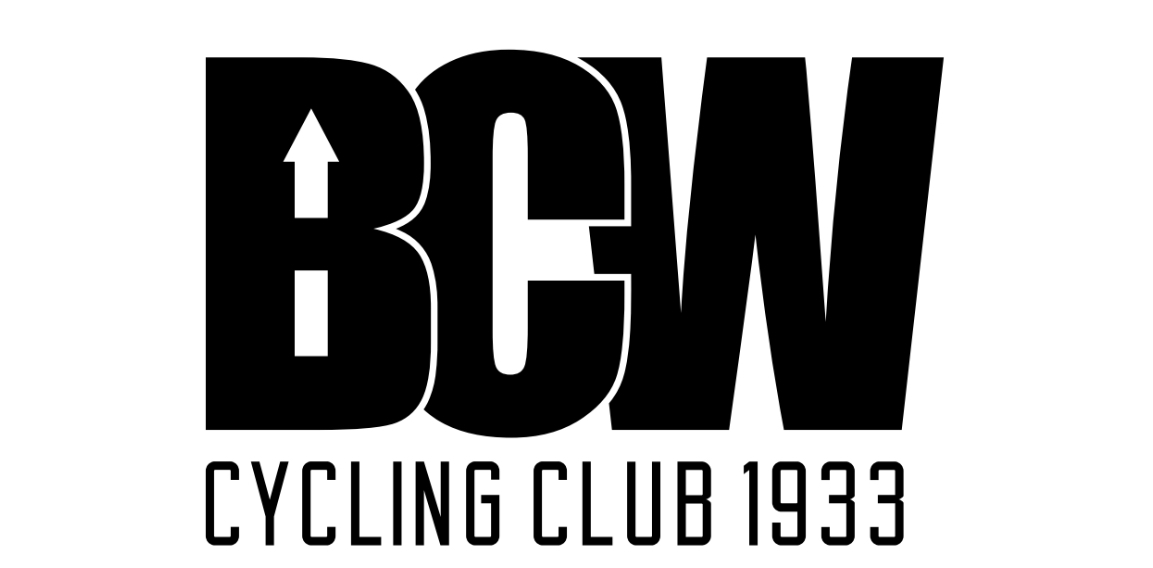 Prize Money:
Please contact James Hodgson, Barrow Central Wheelers Chairman at: montythecat98@gmail.com to claim winnings.